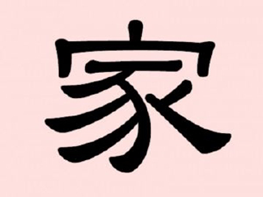 Муниципальное автономное  общеобразовательное  учреждение основная школа № 25 г. Бор
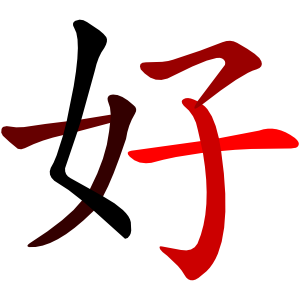 XV конференция НОУ ИНТЕЛЛЕКТ – 2025»
Секция «Русский язык»
«ПОСЛОВИЦЫ-БЛИЗНЕЦЫ В РУССКОМ И ЯПОНСКОМ ЯЗЫКАХ»
ПРОЕКТ по русскому языку
Выполнили:
Кисляк Екатерина
УТКИН ВЛАДИСЛАВ
УЧАЩИЕСЯ 6 КЛАССА 
Научный руководитель:
Шевцова Н.В,
учитель русского 
языка и литературы 
МАОУ ОШ№ 25
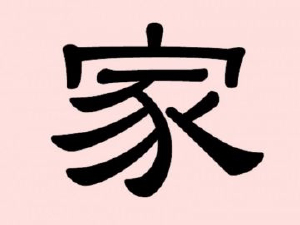 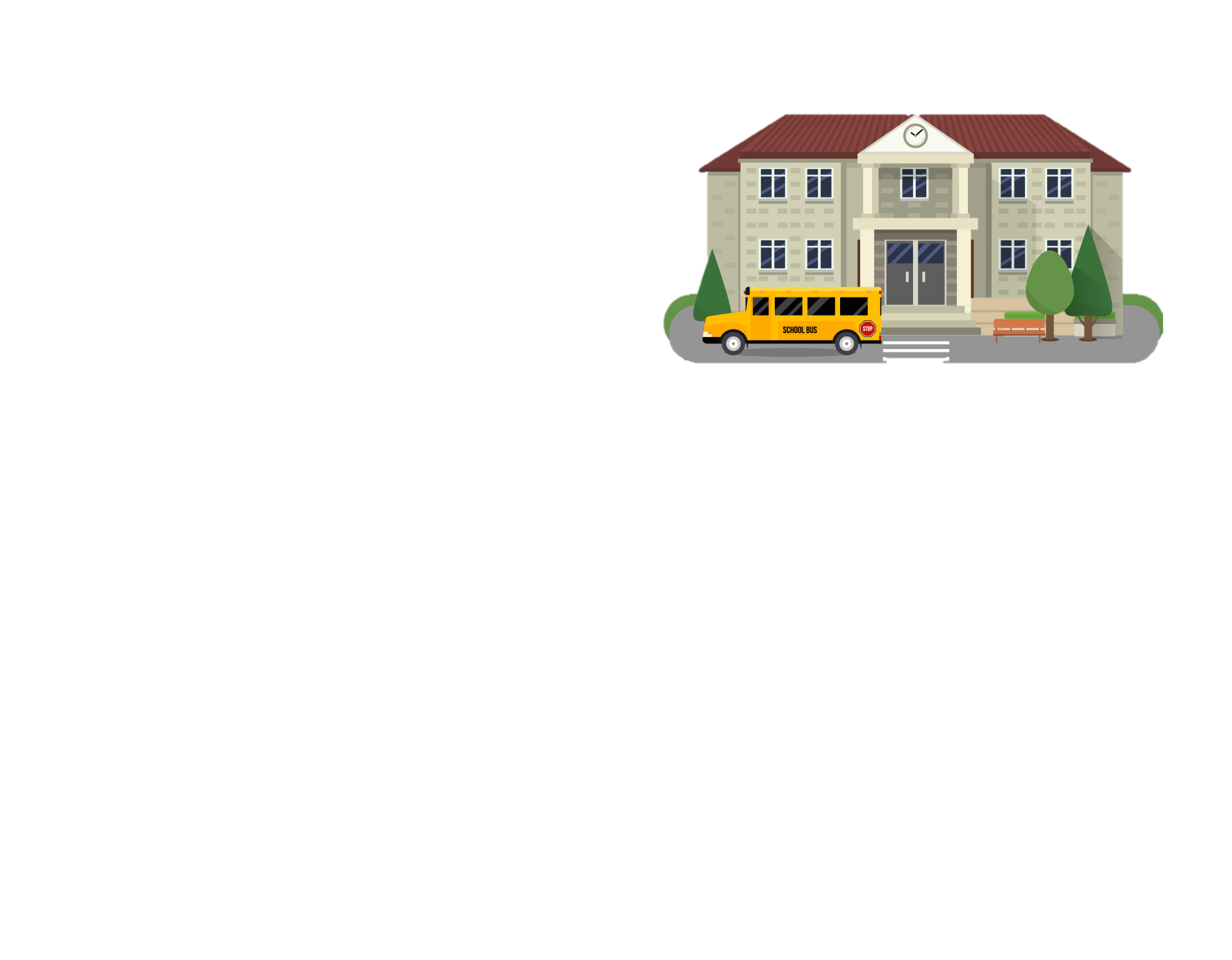 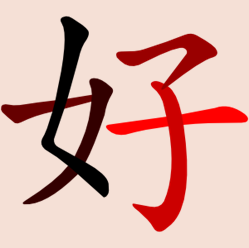 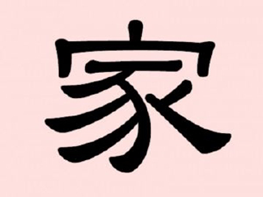 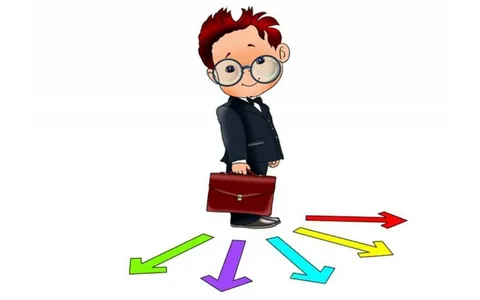 В гору семеро едва тянут, а под гору и один столкнёт.
Первый блин комом.
Трое осудят, десятеро рассудят.
Правда третьего раза.
Худая слава распространяется на тысячу.
Чем сто завтра, лучше пятьдесят сегодня.
Актуальность работы:
Обогащение речи ребёнка

Материал для понимания истоков культуры, духовного мира народа-носителя

Знание богатого исторического и жизненного опыта
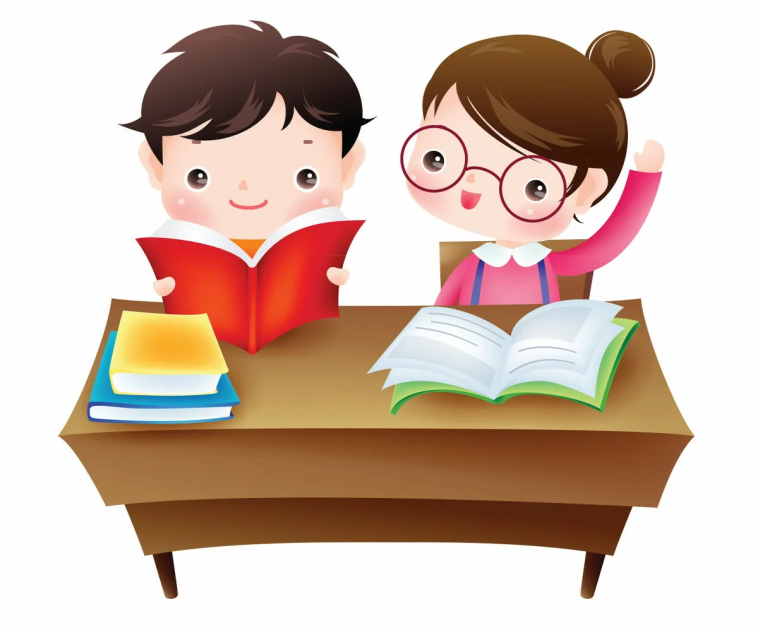 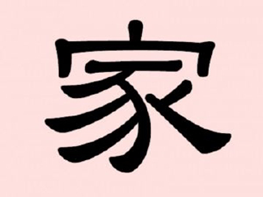 Гипотеза:
в русских и японском языках есть пословицы с числительными, близкие по смыслу.
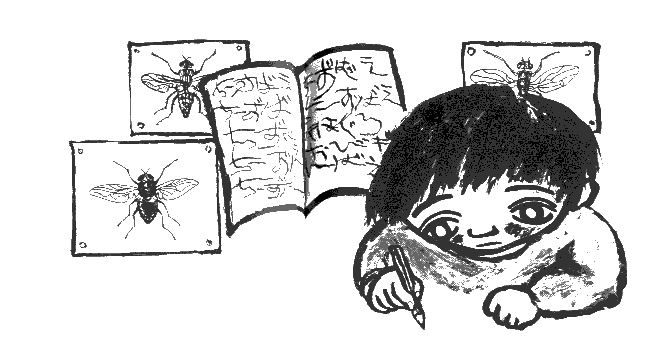 Цель исследования:
найти синонимичные пословицы, в состав которых входят имена числительные, в русском и японском языках и составить сборник под названием «Дружные пословицы».
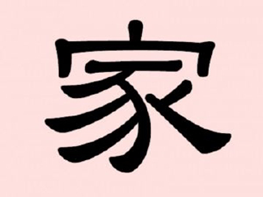 Задачи:
Научиться самостоятельно искать необходимую информацию о числительных в пословицах   с использованием различных источников.
Определить количество пословиц, в состав которых входят имена числительные, в русском и японском языке; сравнить их в количественном и смысловом соотношении. 
Выяснить, какие имена числительные употребляются в пословицах чаще (в обоих языках).
Соотнести пословицы в синонимичные пары и создать сборник синонимичных по смыслу пословиц «Дружные пословицы».
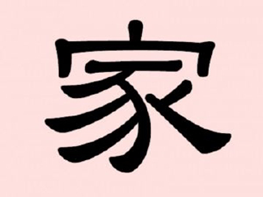 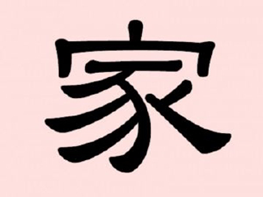 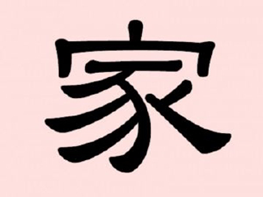 Объект исследования – русские и японские пословицы.



Предмет исследования – имена числительные в русских и японских пословицах.
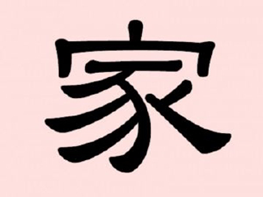 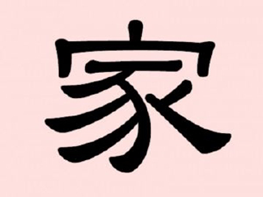 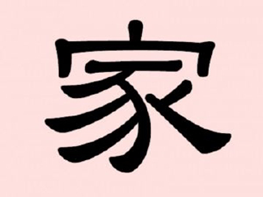 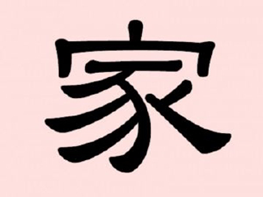 Методы исследования:
Теоретические: 
изучение и анализ литературных источников; 
СРАВНЕНИЕ;
анализ полученных данных.

Эмпирические:
анкетный опрос
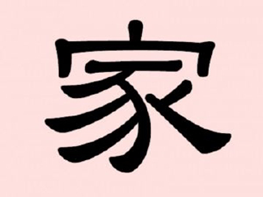 Этапы работы над проектом:
Поиск и анализ информации по теме.
Опрос учащихся пятых - девятых классов.
Анализ результатов выполнения работы.
Подведение итогов.
Подготовка презентационных материалов.
Анкетный опрос учащихся:
Анкетный опрос учащихся:
Анкетный опрос учащихся
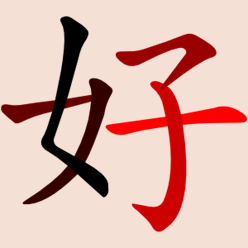 ИСПОЛЬЗОВАНИЕ РУССКИХ ПОСЛОВИЦ С ЧИСЛИТЕЛЬНЫМИ В СОВРЕМЕННОЙ РЕЧИ
ИСПОЛЬЗОВАНИЕ ЯПОНСКИХ ПОСЛОВИЦ С ЧИСЛИТЕЛЬНЫМИ В СОВРЕМЕННОЙ РЕЧИ
Преобладают имена числительные в составе русских пословиц:



обозначает начало, что-то единственное, нечто очень малое, но в то же время очень существенное, неделимое.

относится к тому времени, когда у древних людей счёт не доходил дальше трёх. Поэтому оно означало полноту и считалось «счастливым» числом. В древние времена счёт был таким: «один, два, много». Три – это «всё».


считали магическим, священным числом. Это объяснялось тем, что человек воспринимает окружающий мир  через семь «отверстий» в голове: 1 рот, 2 уха, 2 глаза, 2 ноздри. Число «7» было окружено особенно большим почётом.
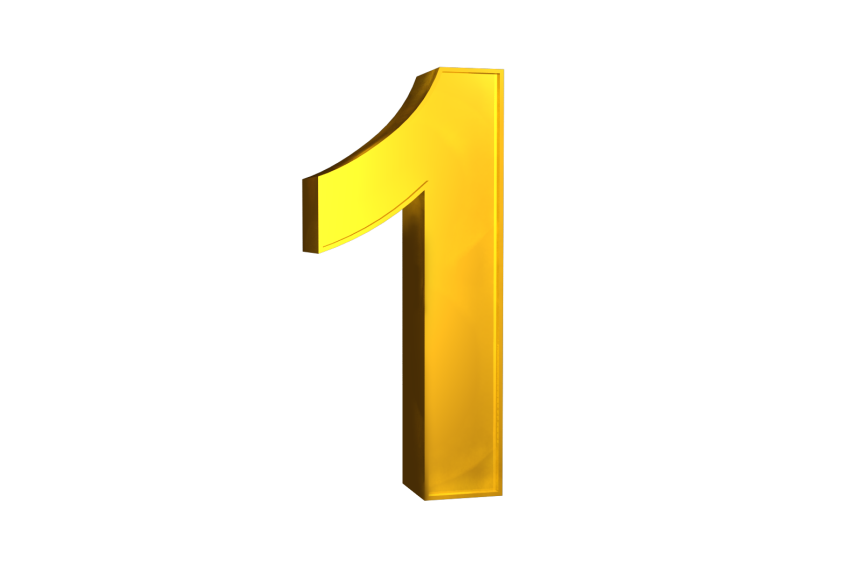 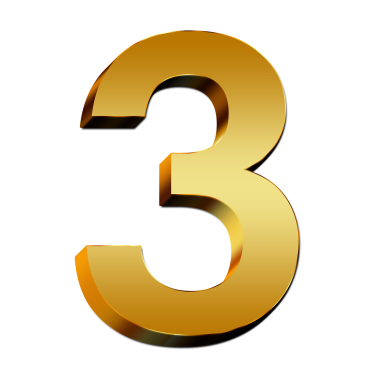 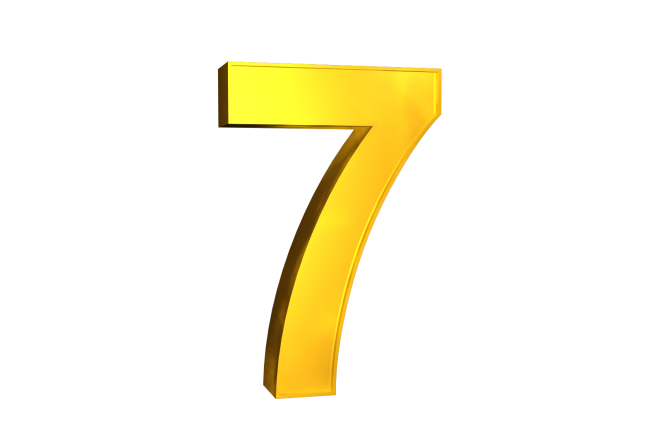 Сборник «дружные пословицы»
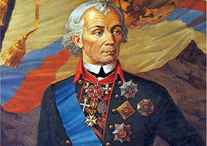 Сборник «дружные пословицы»
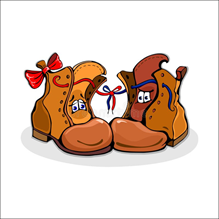 Сборник «дружные пословицы»
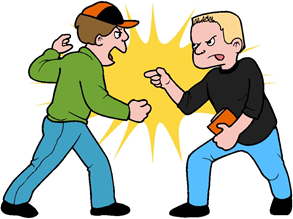 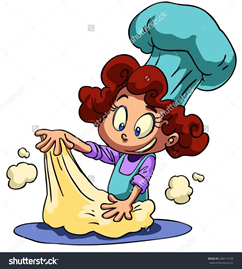 Сборник «дружные пословицы»
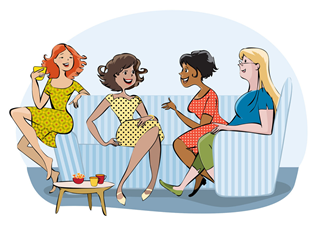 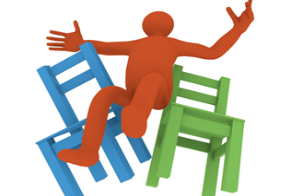 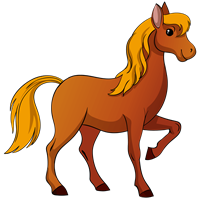 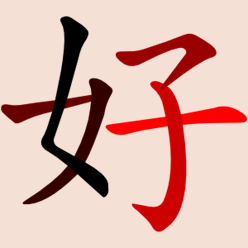 Заключение:
Японские пословицы, как и русские пословицы, играют значительную роль в жизни человека. Они содержат народную мудрость, которая складывается столетиями. 	

Числительные в пословицах нашли своё отражение в пословицах и русского языка, и японского. В русском языке таких пословиц гораздо больше.

В РУССКОМ И ЯПОНКОМ ФОЛЬКЛОРЕ есть пословицы, имеющие похожий смысл.
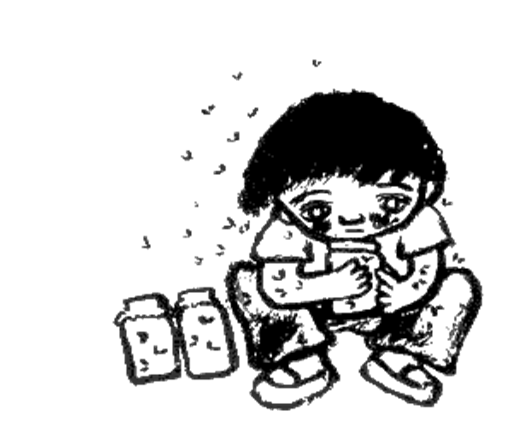 Спасибо за внимание!
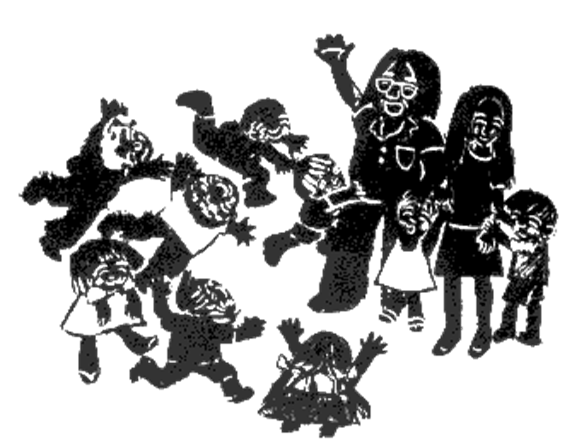